Муниципальное бюджетноеобщеобразовательное учреждениесредняя общеобразовательная школа № 1 муниципального образования город Горячий Ключ
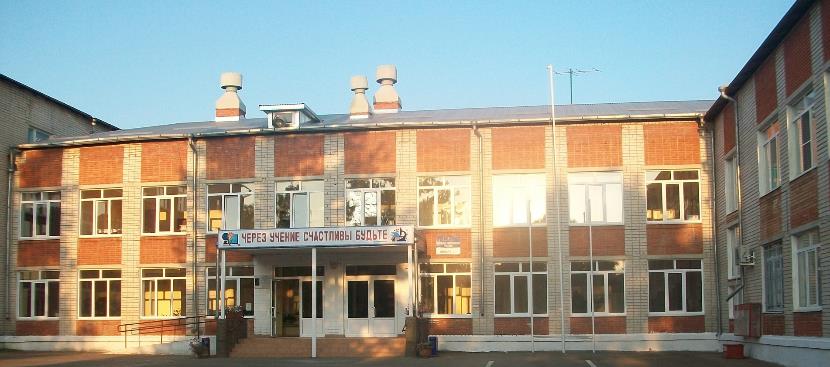 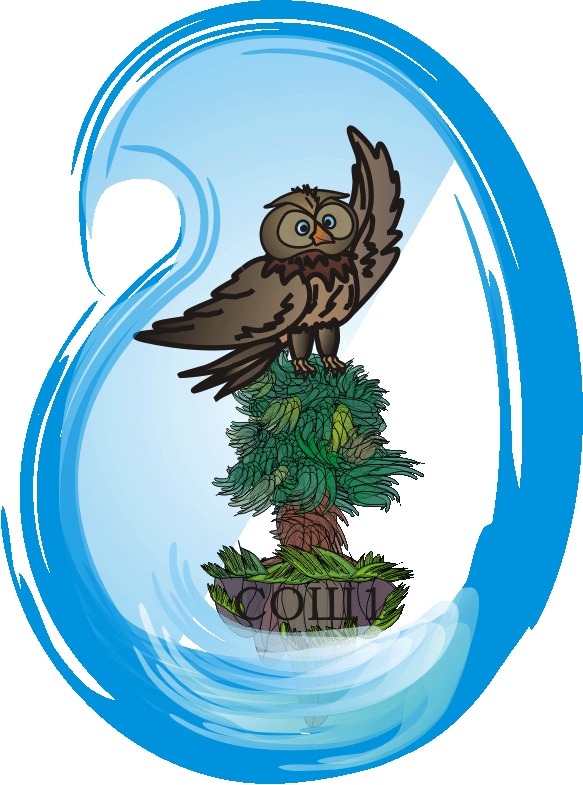 Аналитический отчет
«О результатах реализации программы развития
за 2014 год и перспективах развития школы в 2015 году»
Программа развития МБОУ СОШ №1 на 2011 – 2015 гг.утверждена педагогическим советом от 25.02.2011 г. протокол № 8
«Создание информационно-образовательной среды, способствующей формированию 
социально-успешной личности»
Ключевые направления развития школы:
Обеспечение качественно новых условий для организации учебно-воспитательного процесса.
Повышение качества образования.
Инновационная деятельность  в школе.
Безопасность и сохранение здоровья учащихся и работников учреждения.
Развитие модели воспитательного пространства.
Организация учебно-воспитательного процесса
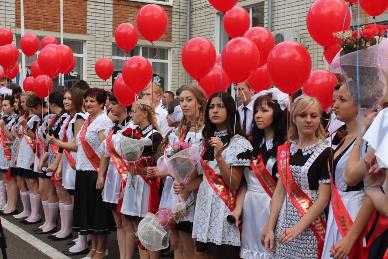 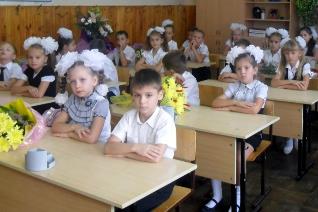 Кадровое обеспечение учебного процесса
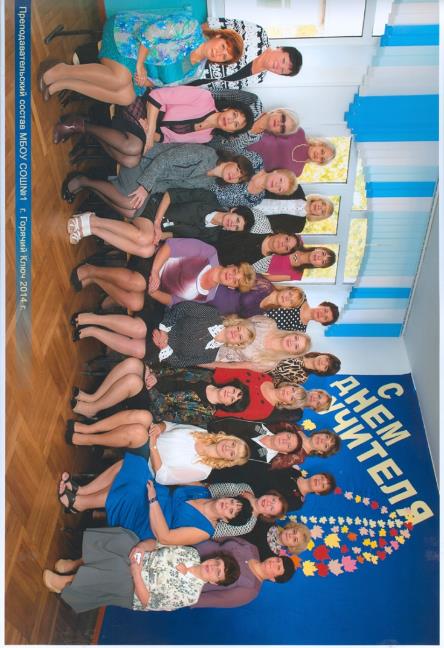 В школе работают  67 педагогов
Квалификационную категорию
имеет 41 педагог:
15 – высшую;
26 – первую;
Распределение численности учителей
по  стажу работы
Распределение численности учителей
по отраслевым наградам
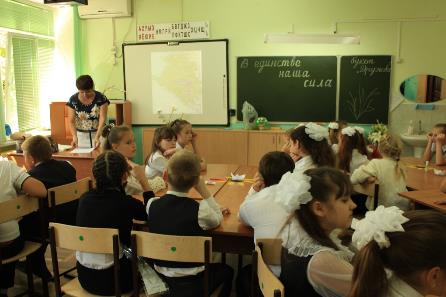 Современные технологии, используемые в образовательном процессе
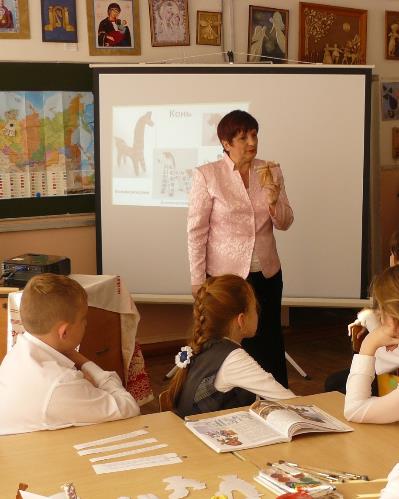 Информационно-коммуникационные
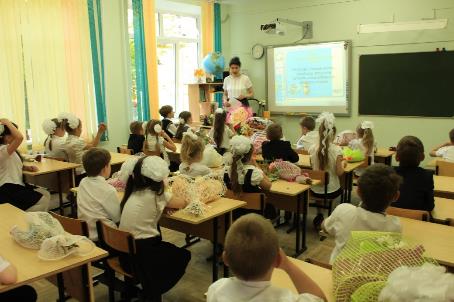 Системно-деятельностный подход
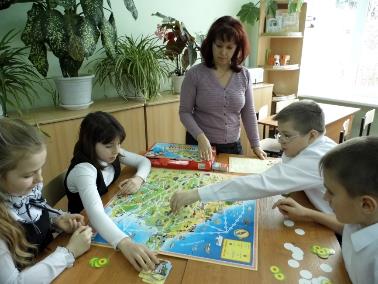 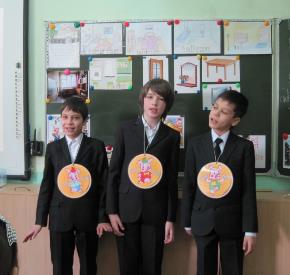 Игровые
Проектные
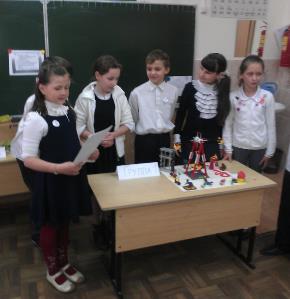 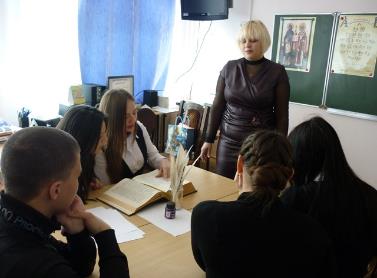 Проблемное обучение
Результаты профессиональной деятельности
Материально-техническая база
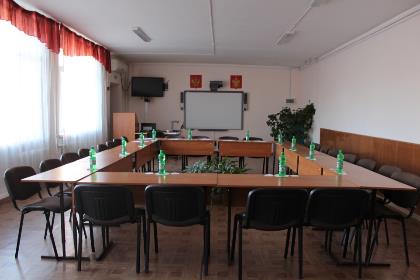 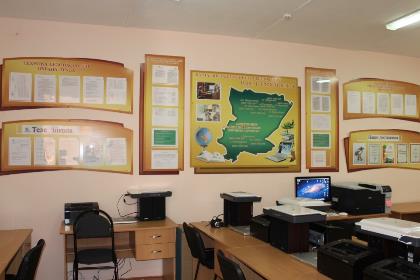 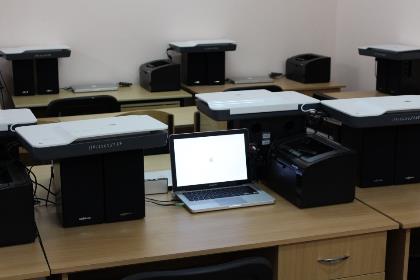 БАЗОВЫЕ КАБИНЕТЫ ДИСТАНЦИОННОГО ОБУЧЕНИЯ
Материально-техническая база
В рамках модернизации в 2014 учебном году приобретено учебное оборудование
Использование лабораторного оборудования
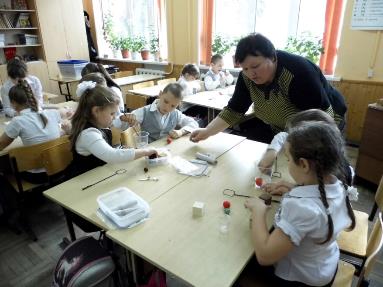 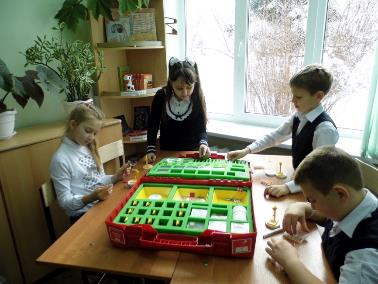 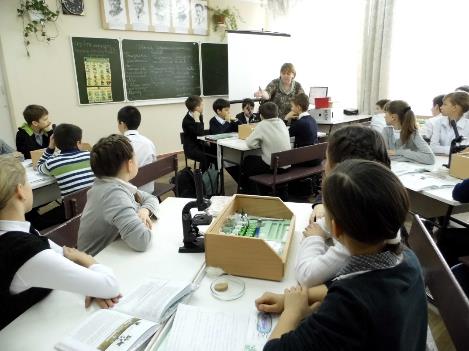 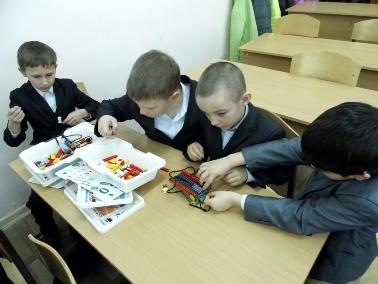 Качество образования
Результаты итоговой аттестации учащихся 9-х классов в 2014 году
Результаты итоговой аттестации учащихся 11-х классов в 2014 году
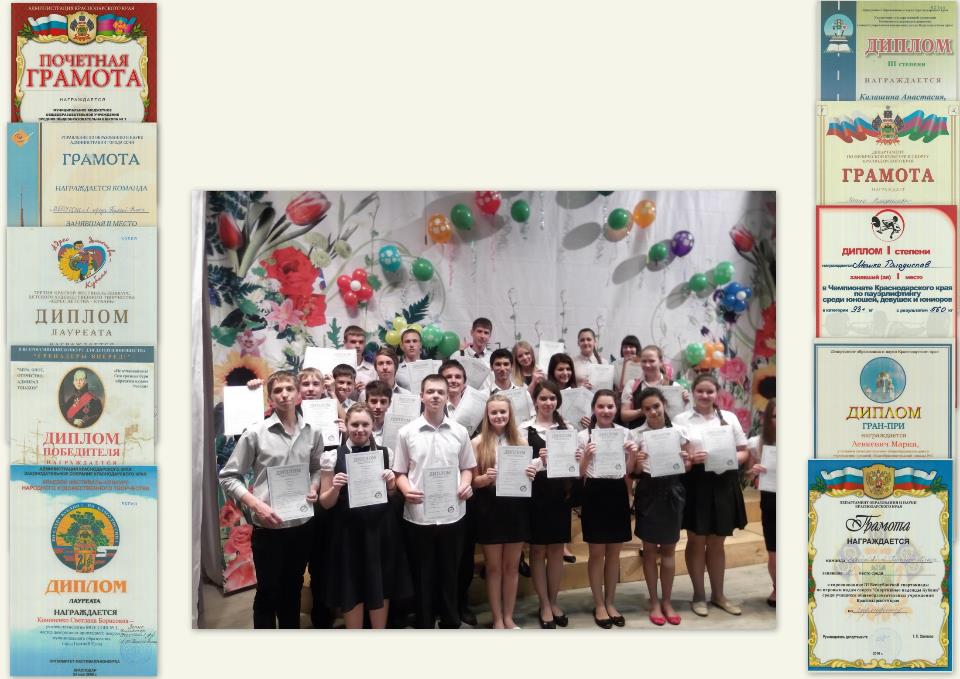 Результаты образовательной деятельности
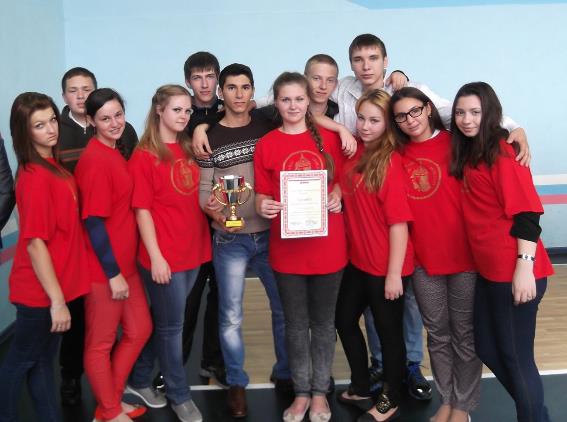 Результаты участияв олимпиадах и конкурсах в 2014 г.
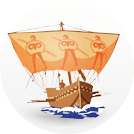 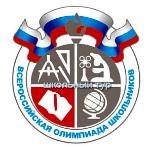 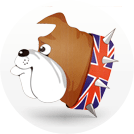 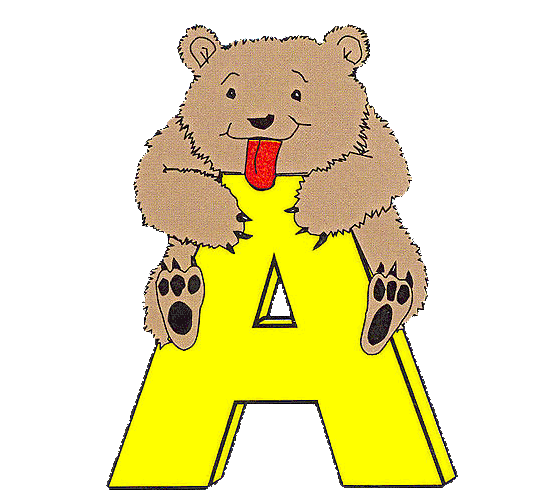 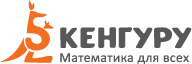 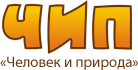 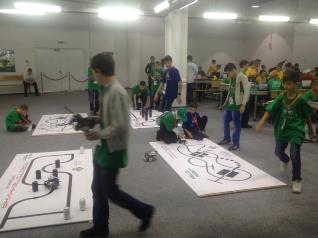 РобоФест – ЮГ
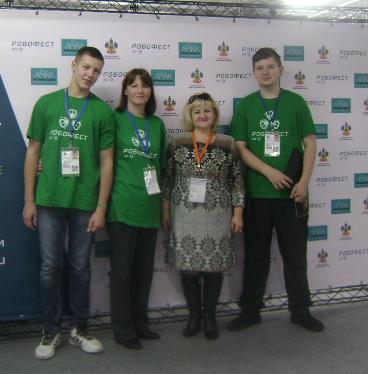 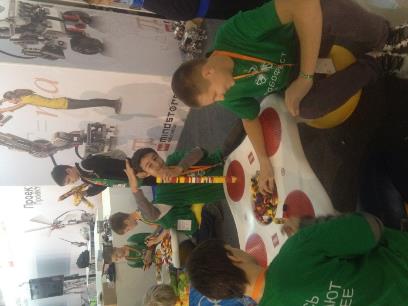 Инновационная  деятельность
Инновационная  деятельность
Библиотечно-информационный центр
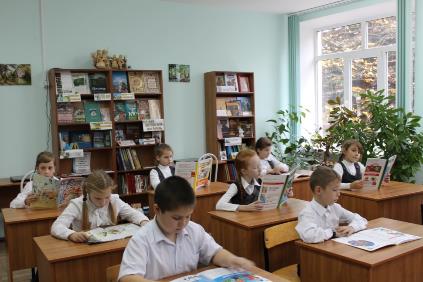 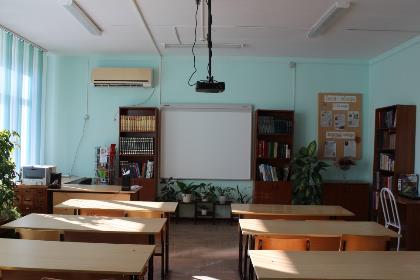 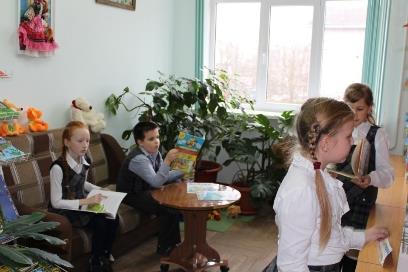 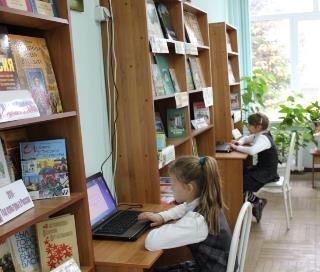 Использование цифровых средств обучения
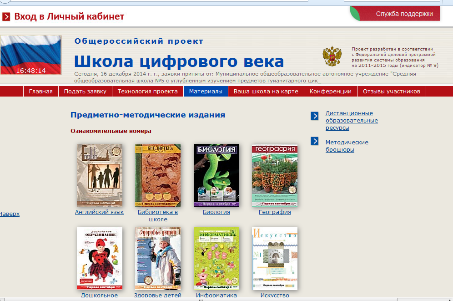 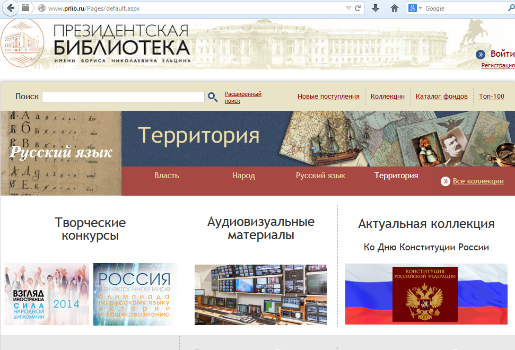 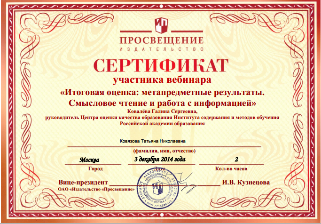 Здоровьесберегающая деятельность
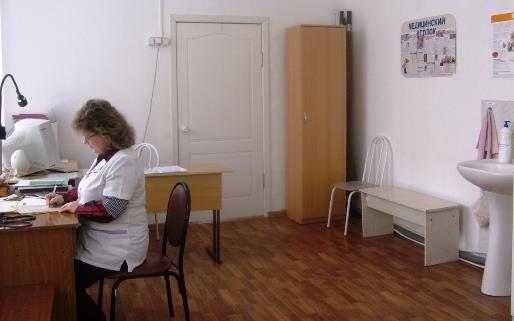 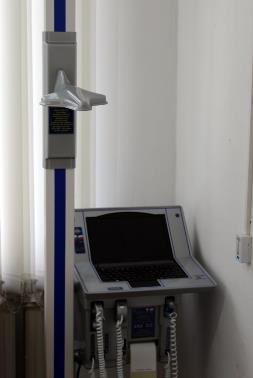 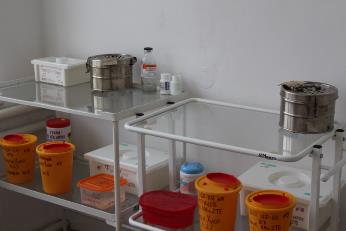 МЕДИЦИНСКИЙ КАБИНЕТ
Организация горячего питания
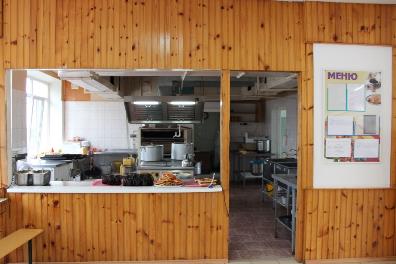 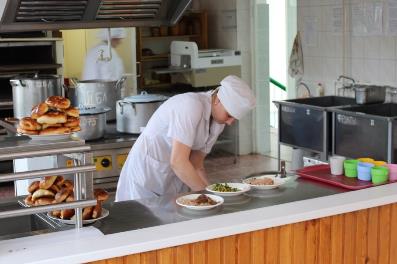 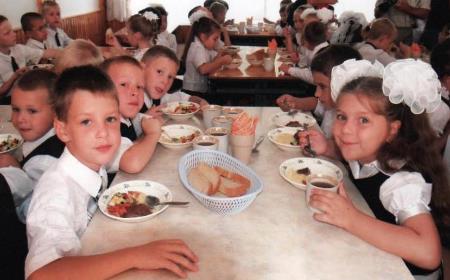 ШКОЛЬНАЯ СТОЛОВАЯ
Здоровый образ жизни
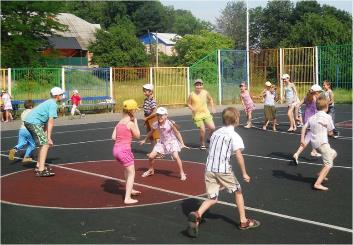 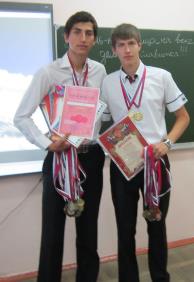 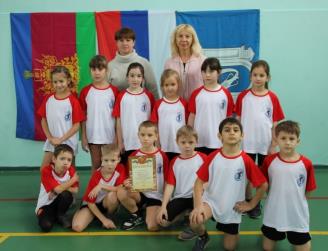 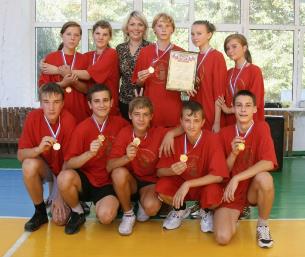 Внеурочная деятельность
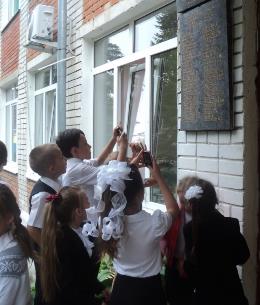 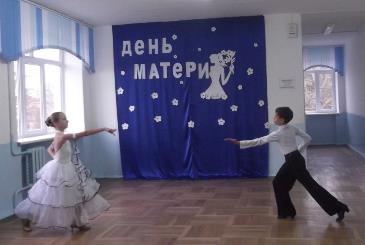 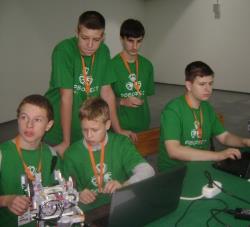 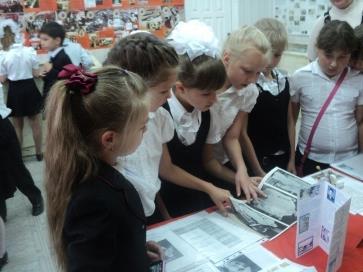 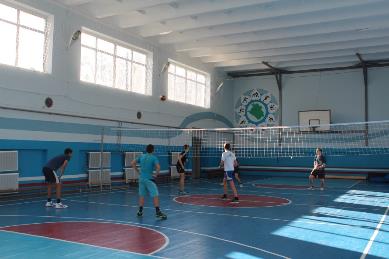 Участие школьников МБОУ СОШ №1 в различных конкурсах, смотрах, соревнованиях и фестивалях в 2014 году
Мероприятия в рамках месячника по военно-патриотическому воспитанию
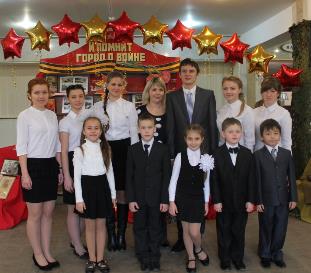 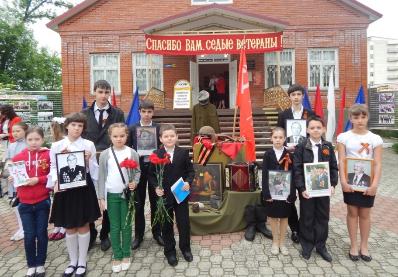 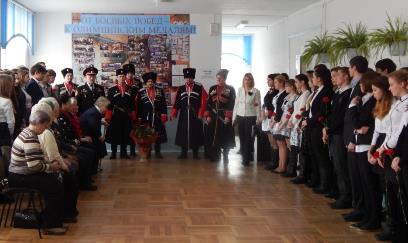 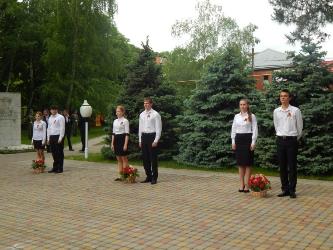 Традиционные мероприятия
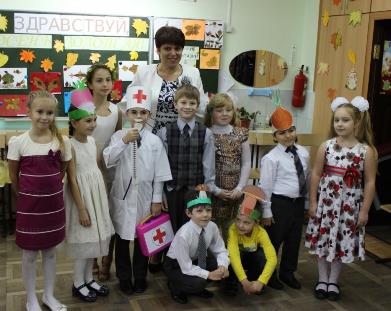 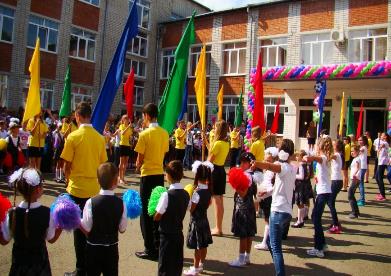 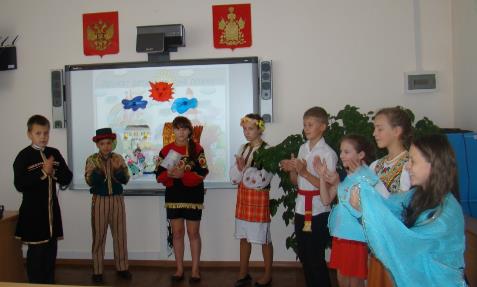 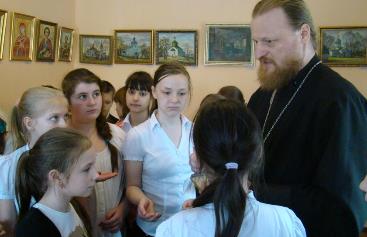 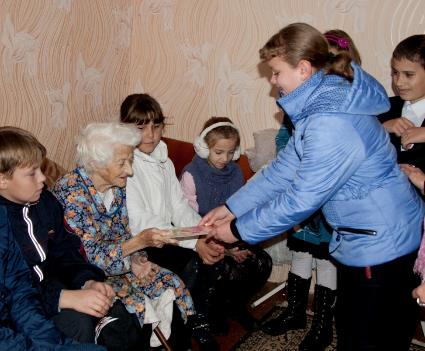 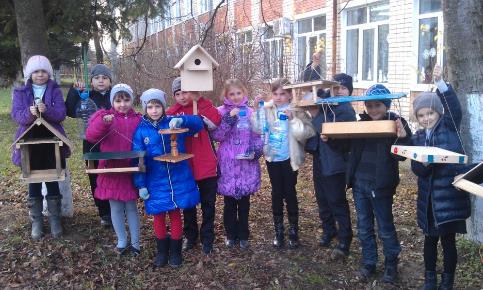 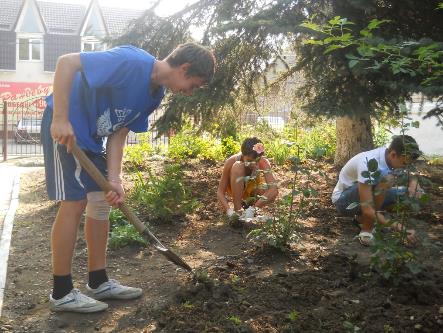 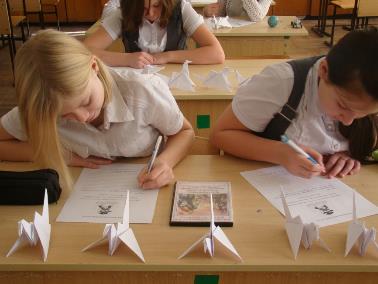 Результаты работы  педагогического коллектива в 2014 году: 
- Созданы условия  для организации и обеспечения  учебно-воспитатель­ного процесса.
- Созданы условия для  повышения профессионального образования педагогических кадров.
Задачи реализации программы развития в 2015  году :
1. В области обеспечения государственных гарантий доступности качественного образования: 
- Обеспечить выполнение требований санитарно-эпидемиологических норм по организации учебно-воспитательного процесса. 
- Повысить качество образования учащихся.
2. В области воспитания: 
-  Обеспечить новые подходы к организации воспитательного процесса и внедрению современных технологий воспитательной работы.
- Вовлечь учащихся школы в активную жизнь в социуме и общественных организациях.
       - Сохранять и приумножать традиции  внеклассной работы в школе.
3. В области кадрового обеспечения: 
      -  Совершенствовать педагогическое мастерство учителей в организации учебно-воспитательной работы с целью создания необходимых условий для раскрытия способностей каждого ученика, воспитания успешной личности. 
4. В области укрепления материально-технической базы школы: 
- Продолжить оснащение учебных кабинетов,  оборудованием необходимым для реализации ФГОС НОО и ООО.